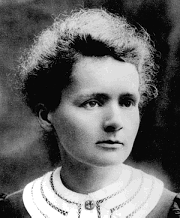 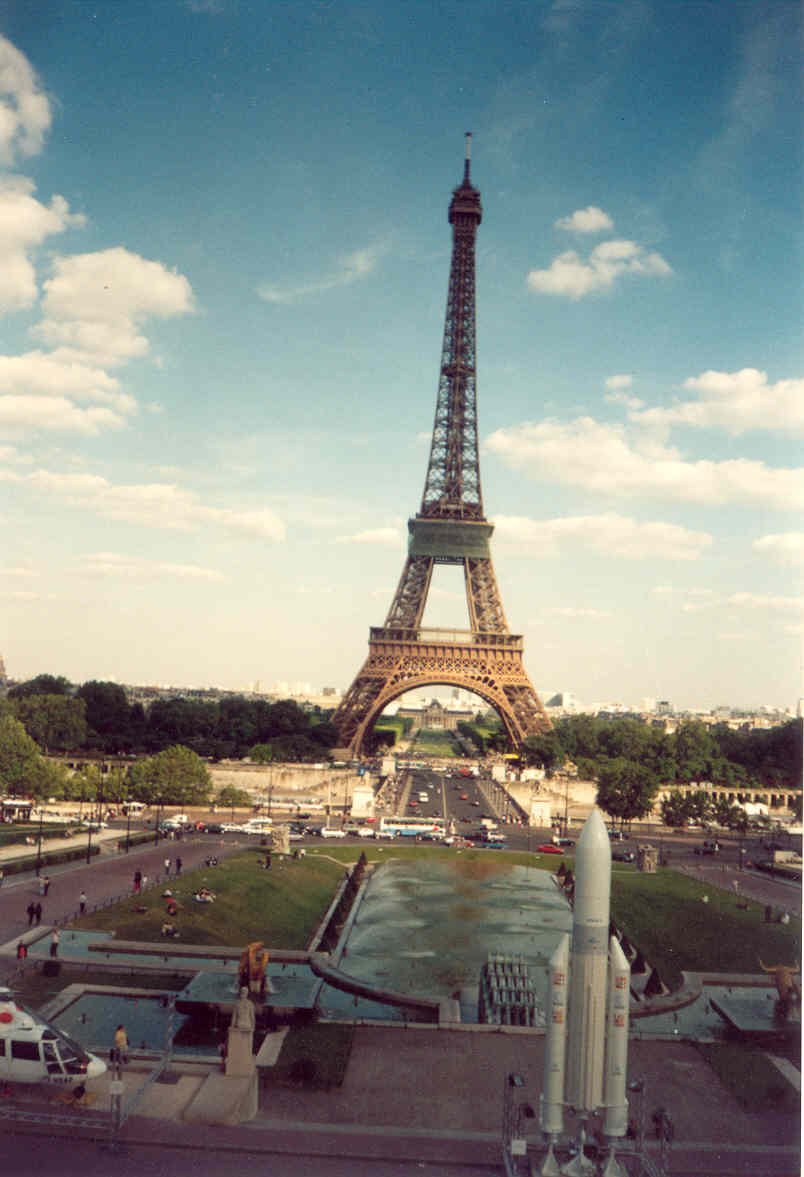 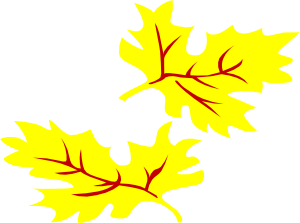 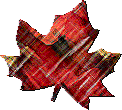 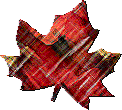 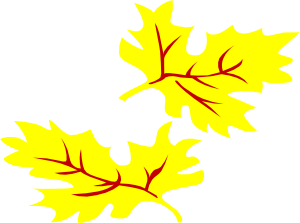 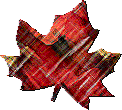 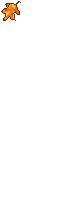 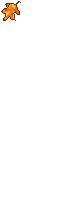 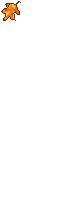 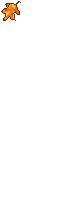 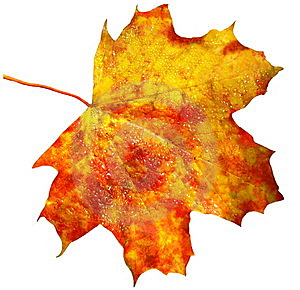 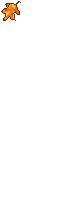 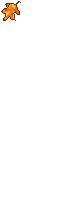 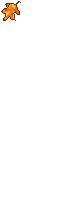 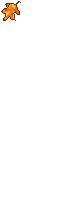 Chemické prvky, ich názvy a značky
Chemický prvok
Prvok je chemická látka zložená z atómov,
       ktoré majú rovnaké protónové číslo.

Protónové číslo Z vyjadruje počet
       protónov  v jadre atómu (počet elektrónov
       v obale).
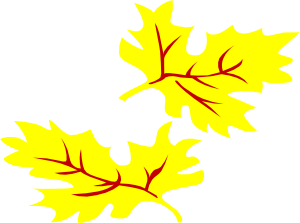 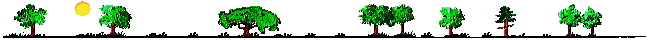 Chemický prvok
Každý prvok má:
 slovenský názov
 latinský názov
 značku
 protónové číslo
H
Vodík
Hydrogenium
1
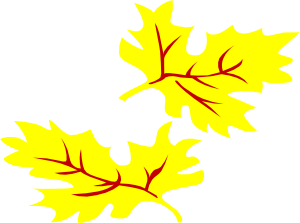 Značky prkov
sú odvodené od latinských názvov
        Značky môžu byť zložené :
 jedno veľké písmeno: 
             kyslík               oxygenium                 O
             síra                  sulfur                          S
 prvé veľké, druhé malé písmeno:
             vápnik             calcium                      Ca
             olovo               plumbum                   Pb
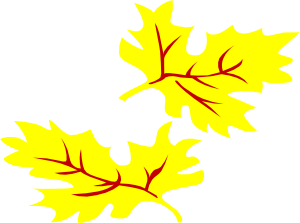 Názvy podľa vlastností
Bróm   Br
grécky bromos znamená zápach ,hnedočervená
       kvapalina ostrého zápachu
        Lítium    Li
lítium z gréckeho lithium, čo znamená kameň
      Jód    I
 iódés znamená fialový
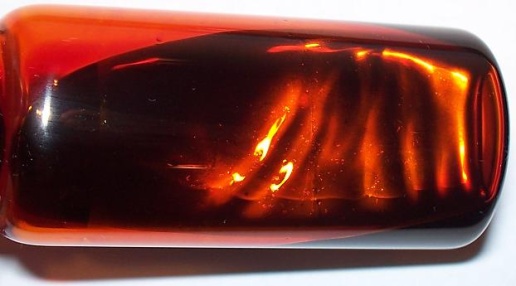 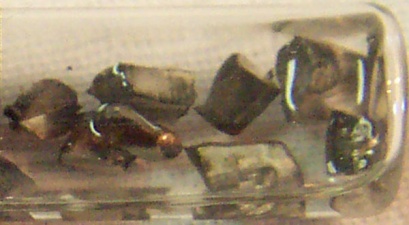 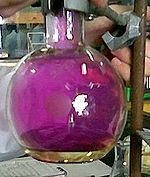 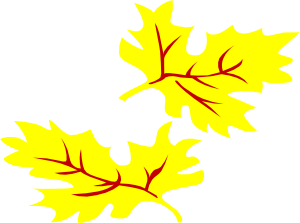 Názvy odvodené od mena známej osobnosti
Nobélium Nb je pomenované na počesť Alfreda Nobela
 Curium Cm podľa významnej chemičky 
       Marie Sklodowskej Curie
 Einsteinium Es podľa Alberta Einsteina
 Mendelevium Md podľa
        Dmitrija I. Mendelejeva
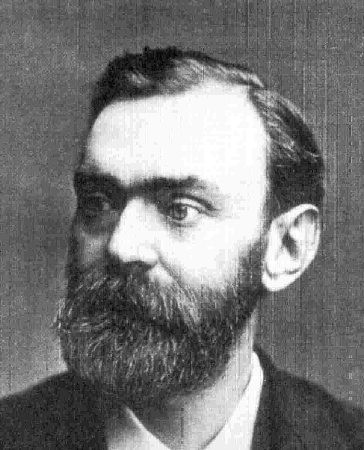 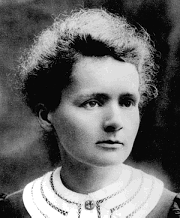 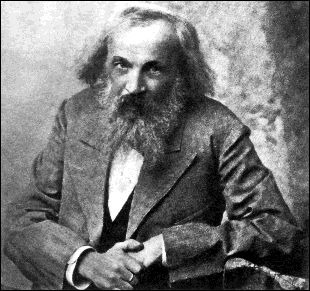 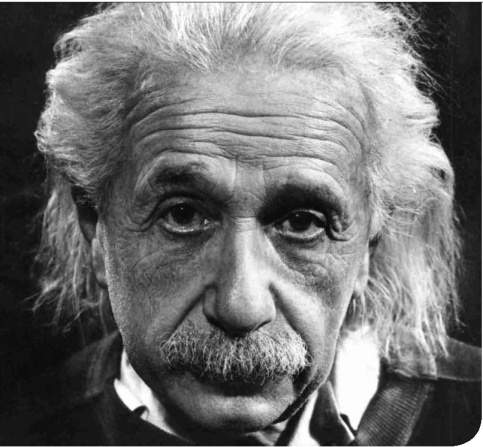 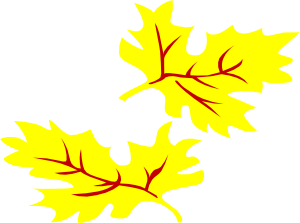 Prvky pomenované podľa krajiny
Francium  Fr, Gálium Ga – podľa Francúzska
Argentum  Ag – striebro, podľa Argentíny
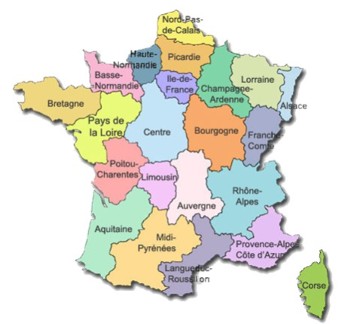 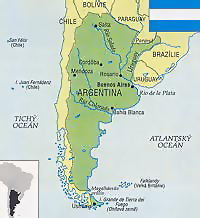 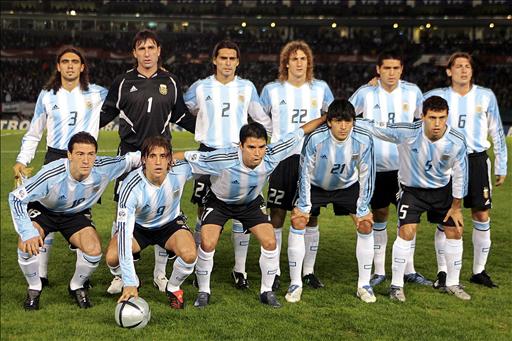 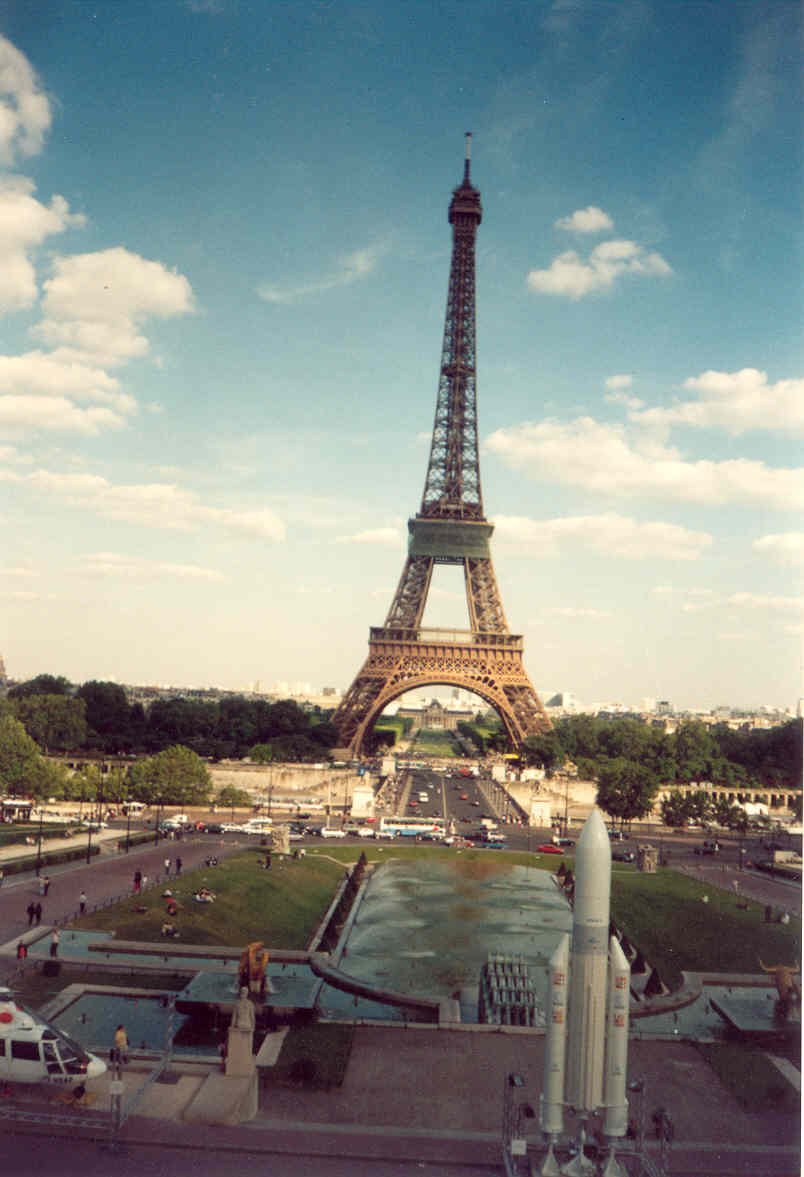 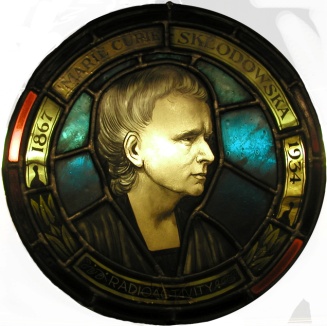 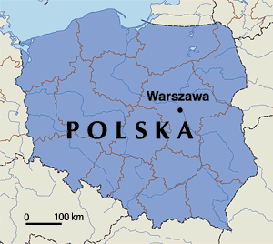 Polónium Po – na počesť rodiska Marie Sklodowskej Curie
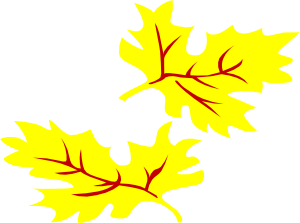 Názvy podľa hviezd a planét
Hélium He – podľa Slnka
 Selén Se – podľa Mesiaca




Neptúnium Np – podľa Neptúnu
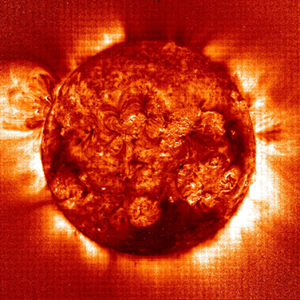 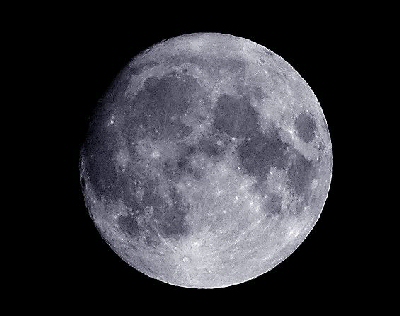 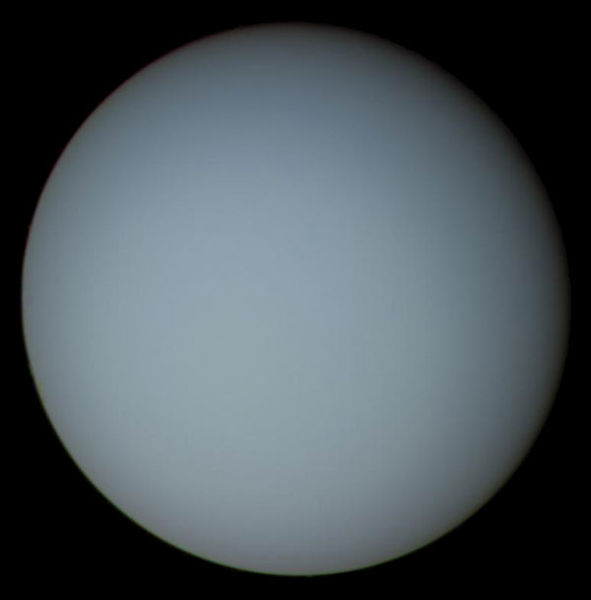 Urán  U 
– podľa Uránu
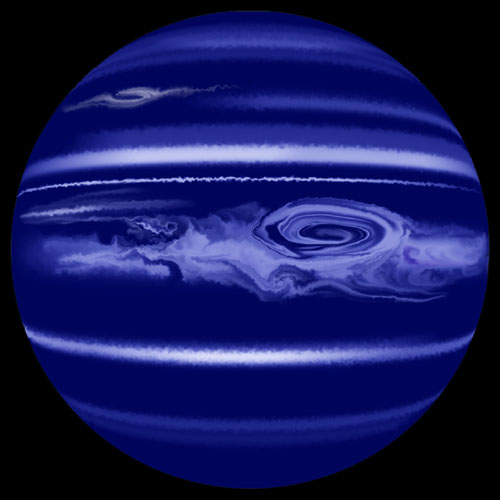 Rôzne pomenovania
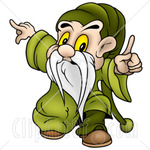 Kobalt Co – kobold – banský škriatok

 Fosfor P - phosphorus - svetlo nosiaci
 Aktínium Ac  - aktis – lúč 
 Argón Ar - argos - lenivý
 Berkélium – Bk – berkelium - podľa mesta Berkely, sídla
        kalifornskej univerzity
 Indium In – indium -  bolo objavené 
       na základe indigovomodrej čiary
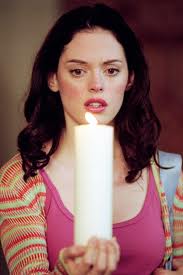 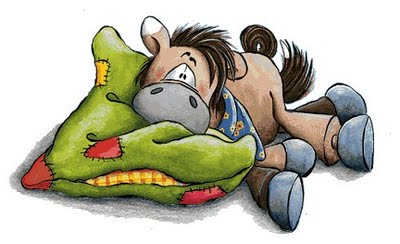 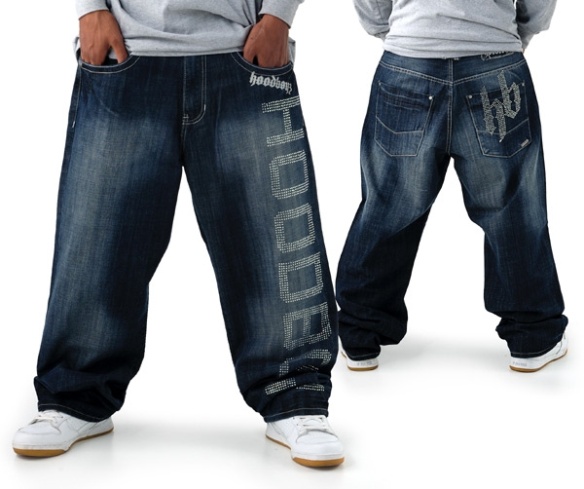 Zdroje:
E.Adamkovič,J.Šimeková,Chémia 8
http://upload.wikimedia.org/wikipedia/commons/thub/8/84/IodoAtomico.JPG/150px-IodoAtomico.JPG
http://upload.wikimedia.org/wikipedia/commons/3/30/Li%2C3.jpg
http://www.oskole.sk/userfiles/image/ch%C3%A9mia/halogeny/image001.jpg
http://www.portalplanetasedna.com.ar/archivos_varios3/nobel.jpg
http://www.infoplease.com/images/curie.gif
http://www.ivobenes.cz/ivobenes_osobne/Albert%20Einstein.jpg
http://www.physicsmasterclasses.org/exercises/keyhole/sk/theory/Mendeleev.gif
http://dovolenka-2010.sk-online.sk/images/francuzsko.jpg
http://www.skrz.sk/image/1/orig/2157.jpeg
http://www.esotravel.cz/files/amerika/argentina/argentina1.jpg
http://www.sport7.sk/userfiles/Argentina-Soccer-Team%282%29.jpg
http://europa.eu/abc/european_countries/images/flags/poland_map.gif
http://www.kedykam.sk/img//CA/slnko3.jpg
http://svetpohladnic.sk/pohladnice/obrazky/mesiac-svg000.jpg
http://sk.wikipedia.org/wiki/S%C3%BAbor:Uranus.jpg
http://www.kepka.cz/zajimavosti/planety/neptun.jpg
http://sk.wikipedia.org/wiki/Fosfor
http://krutyhadry.chabou.de/images/articles/342f31709c63d2fb99c8eb3d01437164.jpg
Ďakujem za pozornosť!
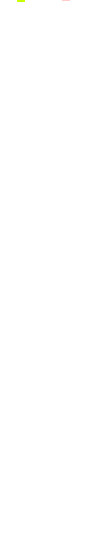 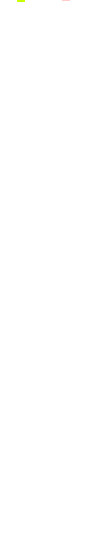 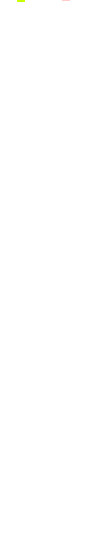 Mgr. Mariana Pavelčáková
    ©2010
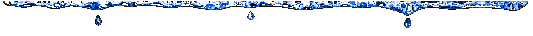 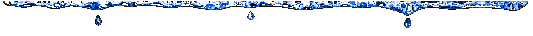 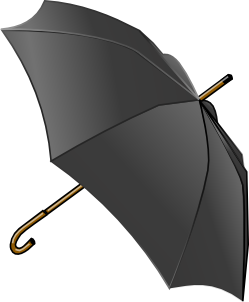 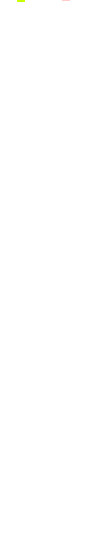 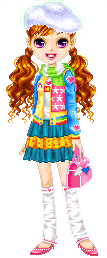 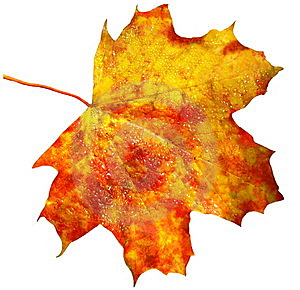